Fotomoment aan de speelweide
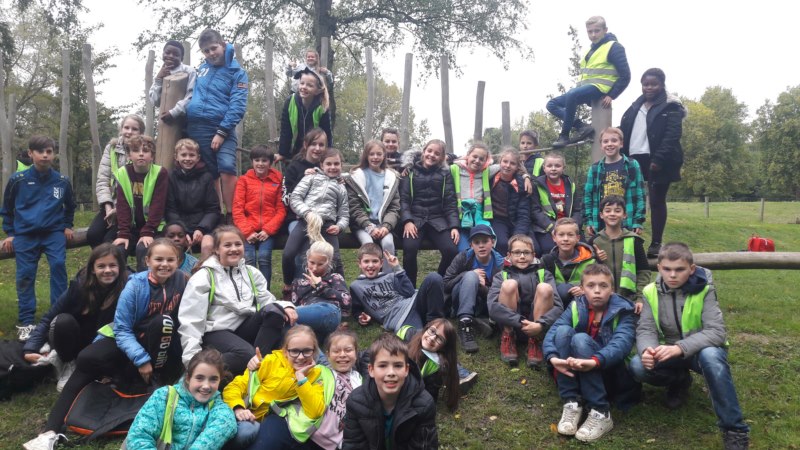 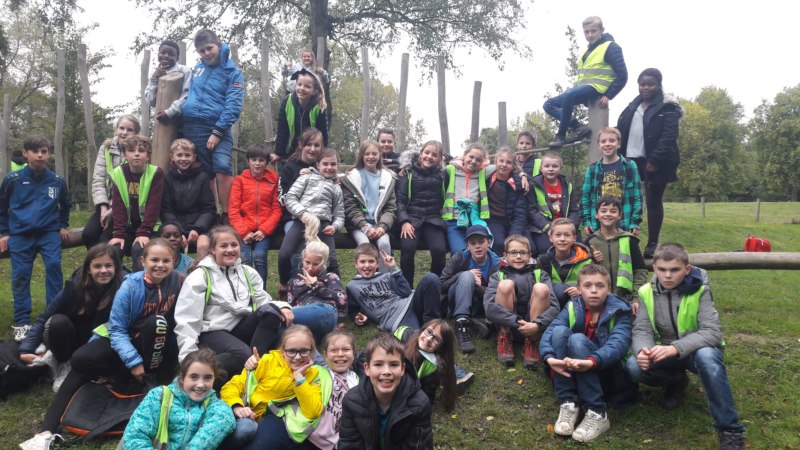 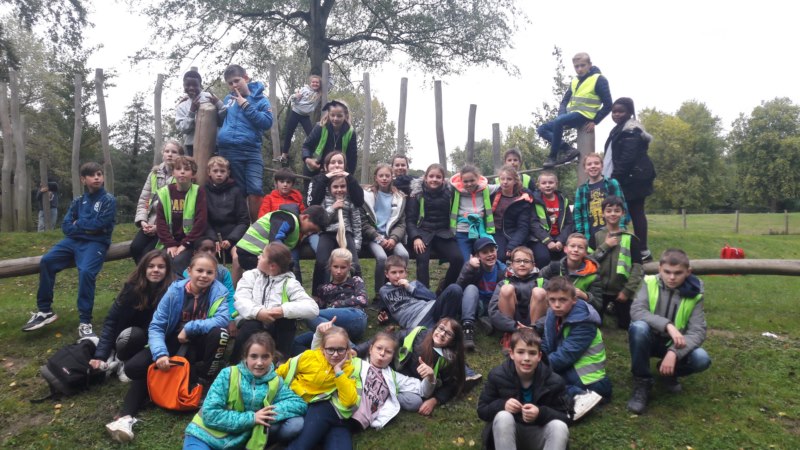 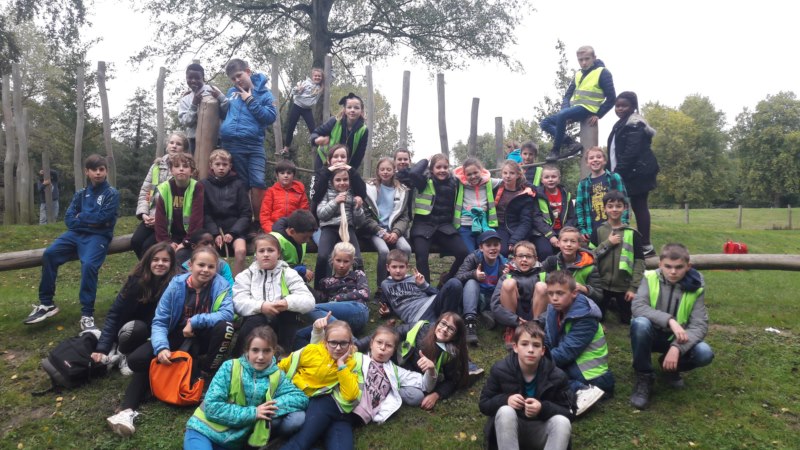 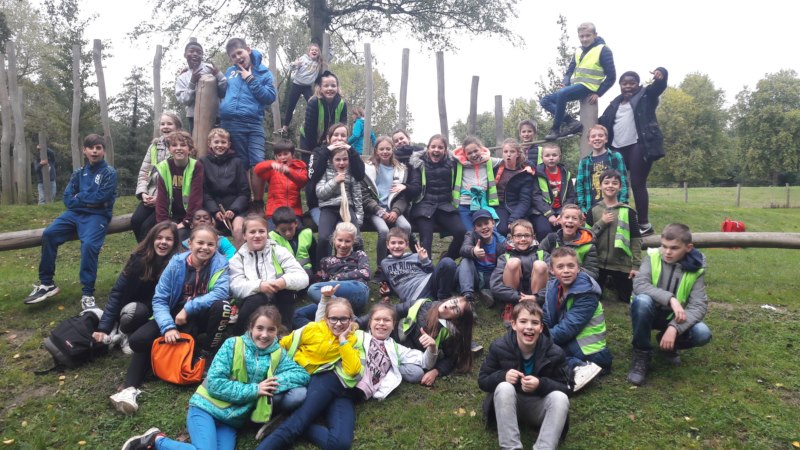 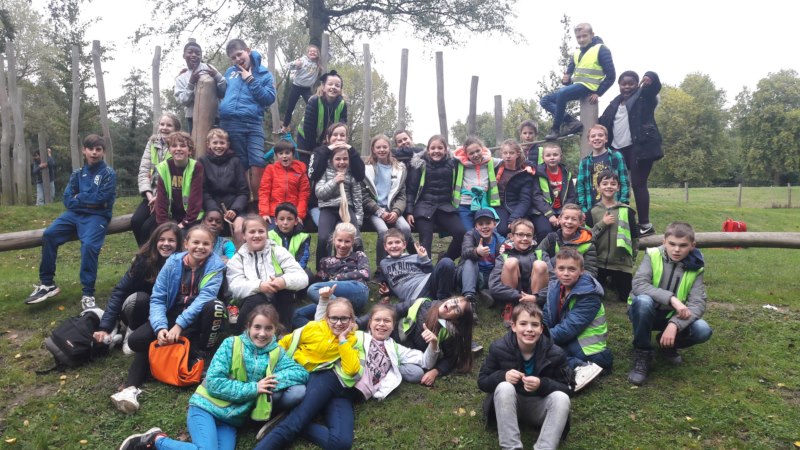 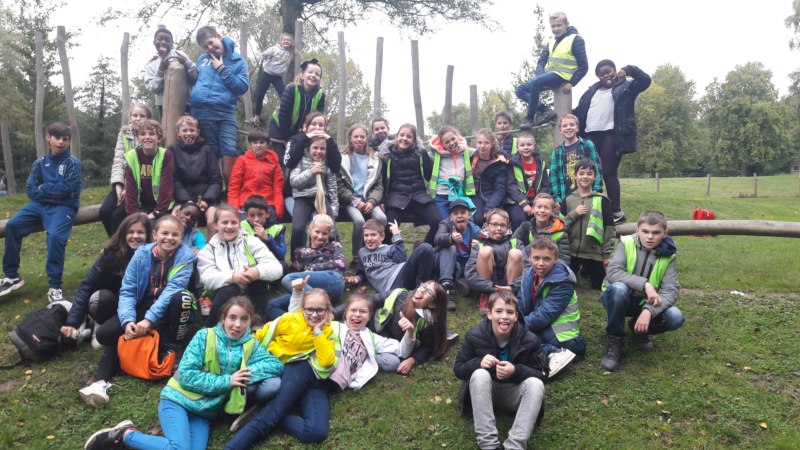 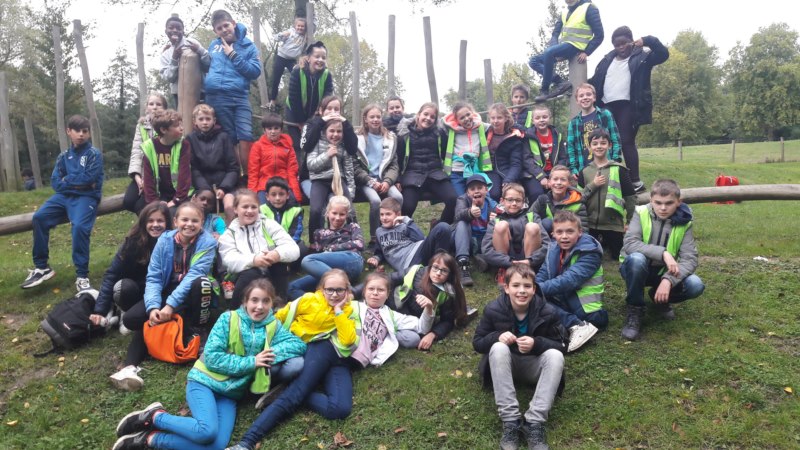 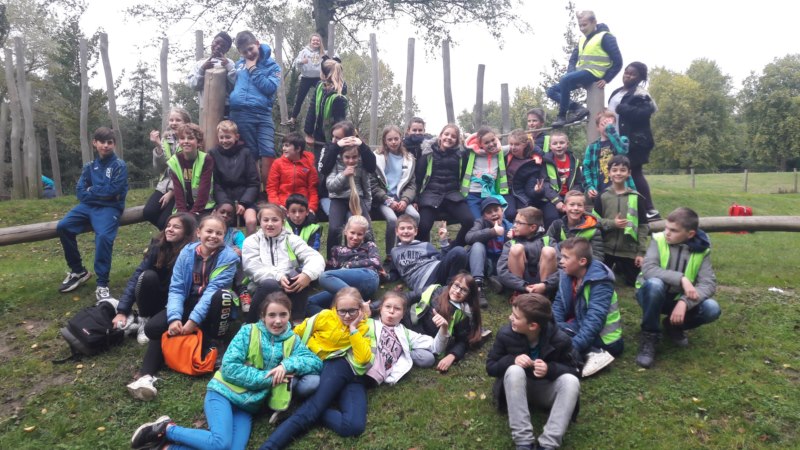 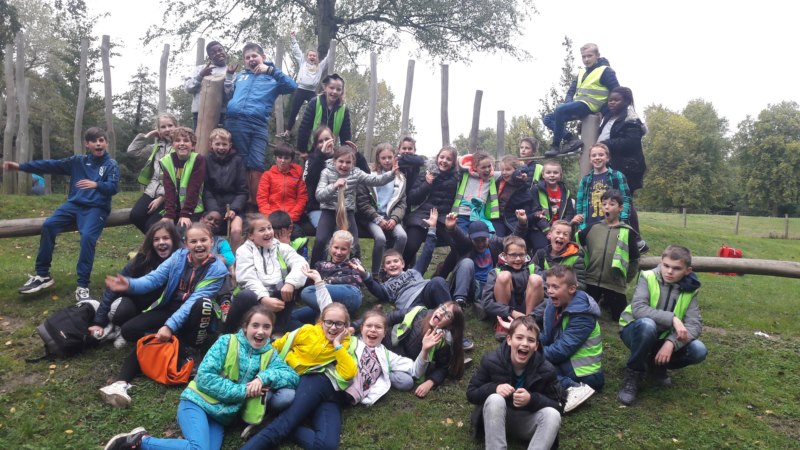 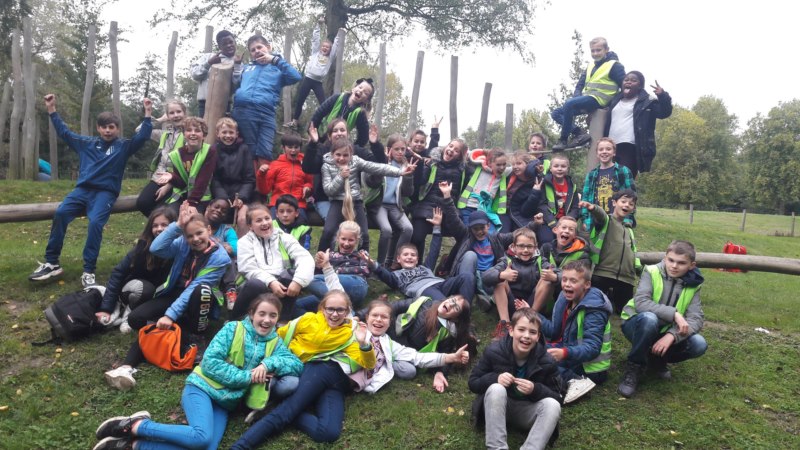 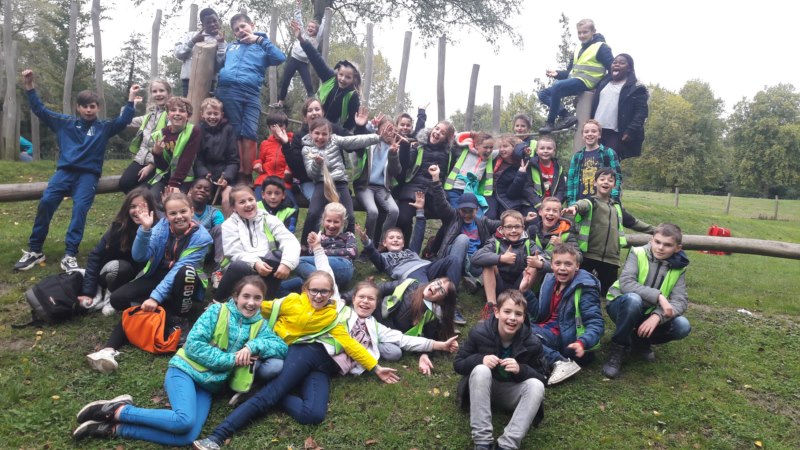 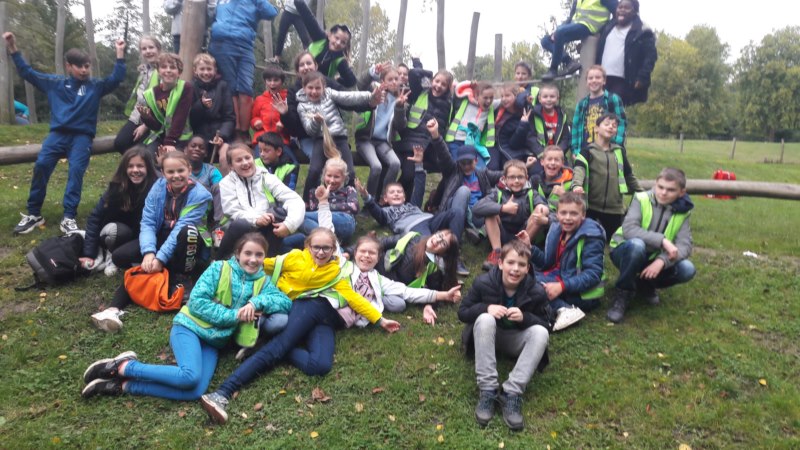